INTERNATIONAL ORGANISATION FOR STANDARDISATION
ORGANISATION INTERNATIONALE DE NORMALISATION
ISO/IEC JTC 1/SC 29/WG 11
CODING OF MOVING PICTURES AND AUDIO
ISO/IEC JTC 1/SC 29/WG 11 N18356
Geneva, CH – March 2019
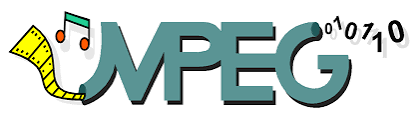 MPEG Standardisation RoadmapJuly  2018
Why a Standardisation Roadmap?
MPEG has created, and is still producing, media standards that enable huge markets to flourish
MPEG works on requirements from industry
Many industries represented in MPEG, but not all of MPEG’s customers can or need to participate in the process
MPEG wants to inform its customers about its long-term plans (~ 5 years out)
… and collect feedback and requirements from these customers
… including in this session
What is in the Roadmap
Our roadmap is a short document. 
It briefly outlines MPEG’s most important standards
Major MPEG Standards
2000
1990
1995
2005
2010
2015
2020
Music Distribution
Digital 
Television
Custom Fonts on Web & DigiPub
HD Distribution
Internet
Audio
Mobile Video
UHD & ImmersiveServices
MPEG-2 Video & Systems
MP3
MPEG-4 Video
AAC
AVC
OFF
HEVC
3D Audio
DASH
MP4 FF
CMAF
MMT
New Forms of 
Digital Television
Media Storage and Streaming
Unified MediaStreaming
What is in the Roadmap
Our roadmap is a short document. 
It briefly outlines MPEG’s most important standards
It then gives an overview of MPEG’s activities
Multimedia 
Platform 
Technologies
MPEG’s Areas of Activity
MPEG-U,V
MPEG-E,M
Technologies for content e-commerce
MPEG-  B, DASH
IoMT
Compression of media, 
genomes and 
neural networks
MPEG-A
MPEG-21
Device & 
application 
interfaces
MPEG-7
MPEG-1,2,4,C,DG,H,I
Systems & transport
Multimedia Application 
Formats (combinations
of content formats)
Description of video, 
audio and multimedia 
for content search
What is in the Roadmap
Our roadmap is a short document. 
It briefly outlines MPEG’s most important standards
… it then gives an overview of MPEG’s activities
… and then an overview of all MPEG’s standards
More Detailed Overview of MPEG Standards
MP1 L2
MP3
AAC
Surround
USAC
3D Audio
2000
Audio
1990
1995
2005
2010
2015
2020
SAOC
DRC
Video
SP
ASP
AVC
HEVC
Video
Video
BIFS
AFX
OFF
ARAF
IVC
Graphics
MORE
CENC
CDVS
CEL/MCO
MDS
Media-
related
DID
MPEG-V
UD
PS/TS
MP4 FF
MPEG DASH
TT
Systems
CMAF
MMT
OMAF
MPEG-21
MPEG-1
MPEG-2
MPEG-4
MPEG-7
Colour coding
MPEG-V
MPEG-B
MPEG-A
MPEG-D
MPEG-H
MPEG-I
All acronyms are explained in the companion document to this presentation
Significant Developments Shape MPEG’s Roadmap
The relentless increase of IP-distributed and Mobile media
Higher quality
More immersion (UHD, VR, AR)
The Internet of Media Things & Wearables
Cloud-based media processing, storage and delivery
5-Year Planning
Jan 2018
2019
2020
2021
2022
2023
Jan 2024
BeyondMedia
Genome Compression Extensions
Genome Compression
Neural Network Compression for Multimedia
Descriptors for Video Analysis (CDVA)
Color Support in Open Font Format
Essential Video Coding
Low Complexity Enhancement Video Coding
MediaCoding
Versatile Video Coding
6 DoF Audio
Dense Representation of Light Field Video
3DoF+ Video
Video with 6 DoF
Video Point Cloud Compression
Point Cloud Compression v.2
Geometry Point Cloud Compression
PCC Systems Support
Immersive Media Scene Description  Interface
OMAF v.2
Systems and Tools
Network-Based Media Processing
Media Orchestration
CMAF v.2
Multi-Image Application Format
Partial File Format
Web Resource Tracks
Internet of Media Things
Jan 2018
2019
2020
2021
2022
2023
Jan 2024
BeyondMedia
Genome Compression Extensions
Genome Compression
Neural Network Compression for Multimedia
Descriptors for Video Analysis (CDVA)
Color Support in Open Font Format
Essential Video Coding
Low Complexity Enhancement Video Coding
Immersive Media with 6 Degrees of Freedom

Combining Natural and Synthetic content
MediaCoding
Versatile Video Coding
6 DoF Audio
Dense Representation of Light Field Video
3DoF+ Video
Video with 6 DoF
Video Point Cloud Compression
Point Cloud Compression v.2
Geometry Point Cloud Compression
PCC Systems Support
Immersive Media Scene Description  Interface
VR360 (3 DoF/+)
OMAF v.2
Systems and Tools
Network-Based Media Processing
Media Orchestration
CMAF v.2
Multi-Image Application Format
Partial File Format
Web Resource Tracks
Internet of Media Things
Jan 2018
2019
2020
2021
2022
2023
Jan 2024
BeyondMedia
Genome Compression Extensions
Genome Compression
Neural Network Compression for Multimedia
Descriptors for Video Analysis (CDVA)
Color Support in Open Font Format
Essential Video Coding
Low Complexity Enhancement Video Coding
MediaCoding
Versatile Video Coding
6 DoF Audio
Dense Representation of Light Field Video
3DoF+ Video
Video with 6 DoF
Video Point Cloud Compression
Media Coding & Systems for 5G
Point Cloud Compression v.2
Geometry Point Cloud Compression
PCC Systems Support
Immersive Media Scene Description  Interface
OMAF v.2
Systems and Tools
Network-Based Media Processing
Media Orchestration
CMAF v.2
Multi-Image Application Format
Partial File Format
Web Resource Tracks
Internet of Media Things
MPEG-I
New MPEG project: ISO/IEC 23090 
	Coded Representation of Immersive Media
8 parts:
Architectures for Immersive Media (Technical Report)
Omnidirectional Media AF
Versatile Video Coding
6 Degrees of Freedom Audio (name t.b.d.)
Video Point Cloud Coding (V-PCC)
Metrics for Immersive Services and Applications
Metadata for Immersive Services and Applications
Network-Based Media Processing
Geometry Point Cloud Coding (G-PCC)
Versatile Video Codec – Timeline (MPEG-I pt. 3)
16
[Speaker Notes: Target: 50% gain in coding efficiency]
MPEG & 5G
Viewport-Adaptive Streaming 
Benefits greatly from fast edge response times
OMAF v.2
Immersive Media Access and Delivery 
Finer granularity access for huge media data volumes
Partial retrieval of partially visible and audible scenes
Fast network responses for immersive and interactive media 
Partial (“split”) or Complete Edge Rendering
Do heavy lifting in network, save on processing in mobile devices
Allowing very sophistated media to be consumed with reasonable device power use
Mixing immersive feeds for real-time communication
Network-Based Media Processing
Using the network and the edge to support media processing
Network-based, last-second media personalization